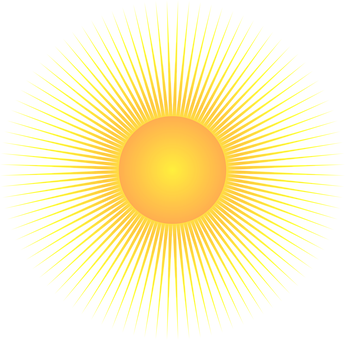 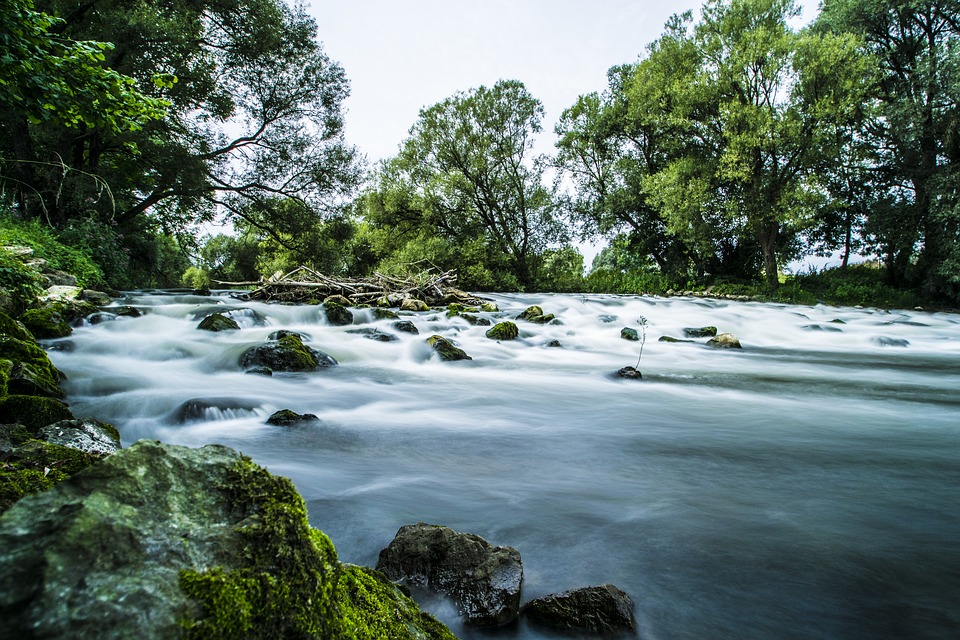 ESTUDO  METÓDICO
  O  EVANGELHO  SEGUNDO  O  ESPIRITISMO
CAPÍTULO  26
2 – PRECES  PAGAS
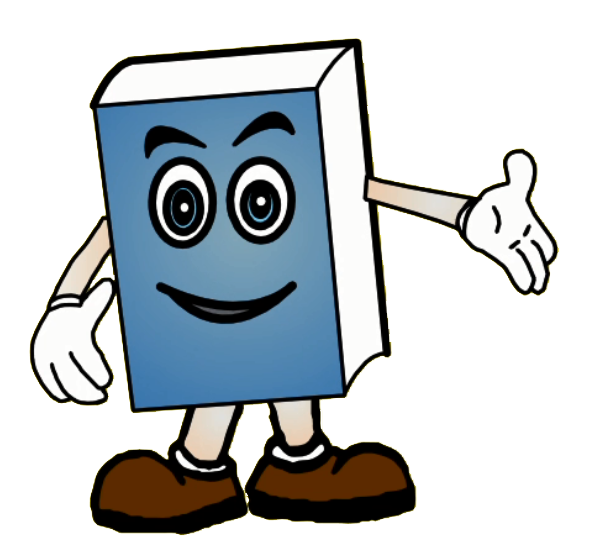 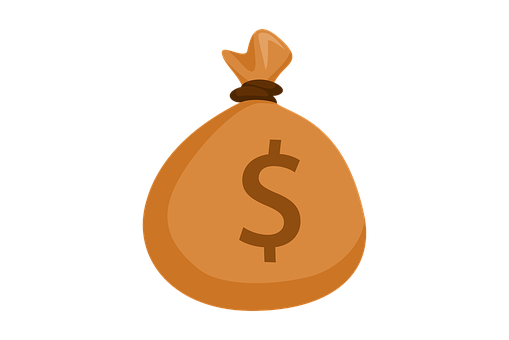 DAR  DE  GRAÇA  O  QUE  DE  GRAÇA  RECEBER
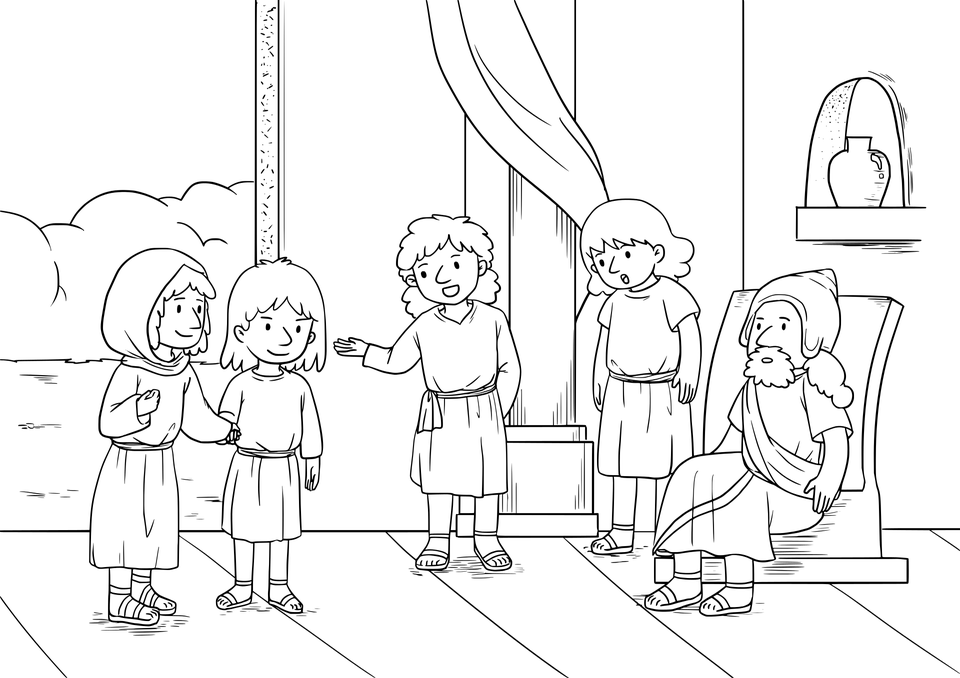 DISSE  JESUS  AOS  DISCÍPULOS
NÃO  FAÇAIS  COMO  OS  ESCRIBAS  QUE  A  PRETEXTO  DE  LONGAS  PRECES,  DEVORAM  AS  CASAS  DAS  VIÚVAS.
NÃO  PERMITAS  QUE  VOS  PAGUEM  AS
VOSSAS  PRECES;
LUCAS, 20:45 a  47;  MARCOS, 12:38  a  40;  MATEUS, 23:14)
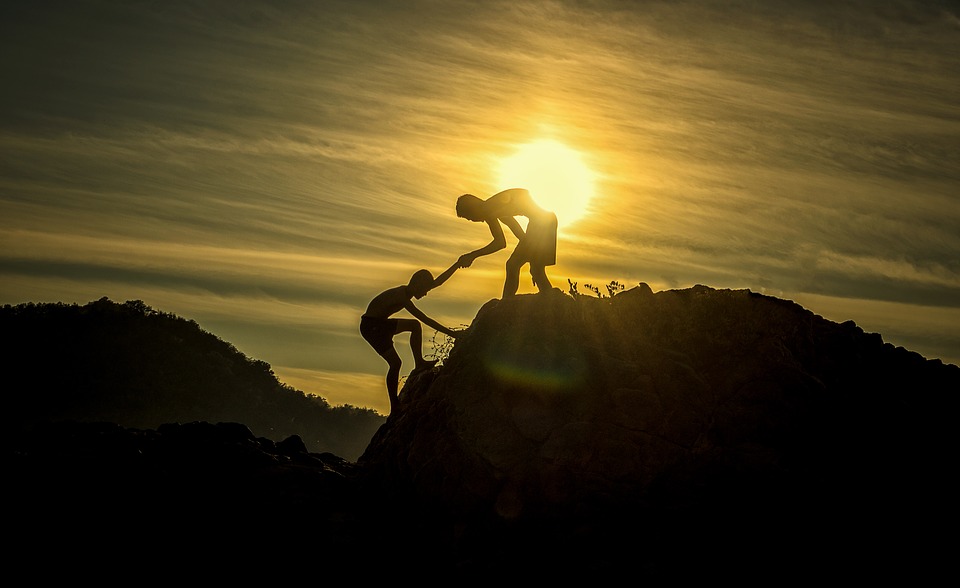 A  PRECE  É:
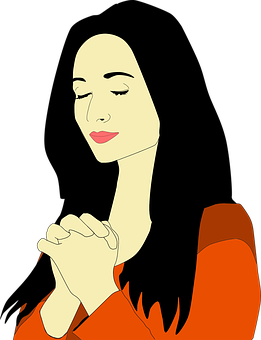 UM  IMPULSO  DO  CORAÇÃO
ATO  DE  CARIDADE;
PRECE  PAGA
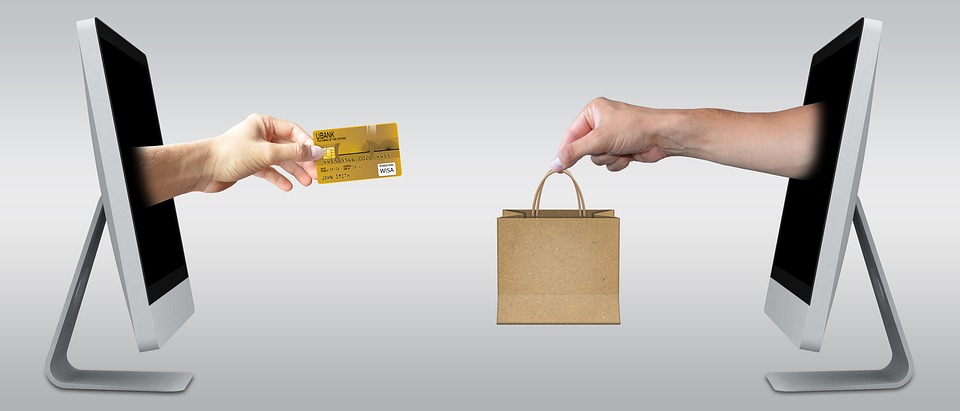 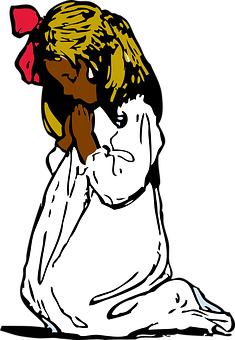 COBRAR  DE  ALGUÉM  PARA  SE  DIRIGIR
    A  DEUS  POR  ELE  É  TRANSFORMAR-SE
     EM  INTERMEDIÁRIO  ASSALARIADO.
É  FALTA  DE  CARIDADE.
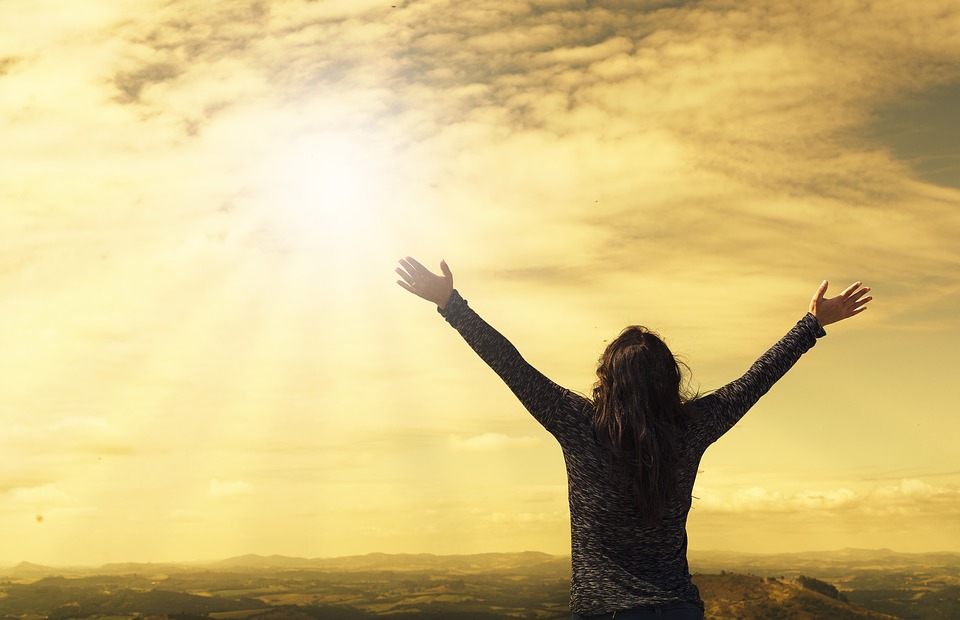 OS   BENEFÍCIOS  DA  PRECE
DEUS  NÃO  VENDE  OS  BENEFÍCIOS
MAS  CONCEDE-OS.
AQUELE  QUE  COBRA  NÃO  SENDO  O  DISTRIBUIDOR  DOS  BENEFÍCIOS,  NÃO  PODE  GARANTIR  A  SUA  OBTENÇÃO.
COBRARIA  UM  PEDIDO  QUE  TALVEZ
  NEM  SERIA  ATENDIDO.
A  SABEDORIA  DIVINA
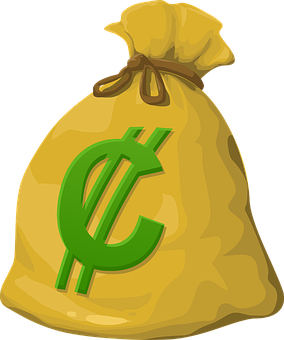 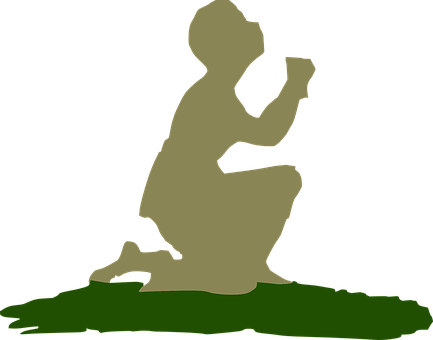 DEUS  NÃO  SUBORDINA  UM  ATO  DE CLEMÊNCIA,  DE  BONDADE  OU  DE  JUSTIÇA A  UMA  SOMA  EM  DINHEIRO.
CONCLUSÃO
O  BOM  CENSO
A  RAZÃO
A  LÓGICA
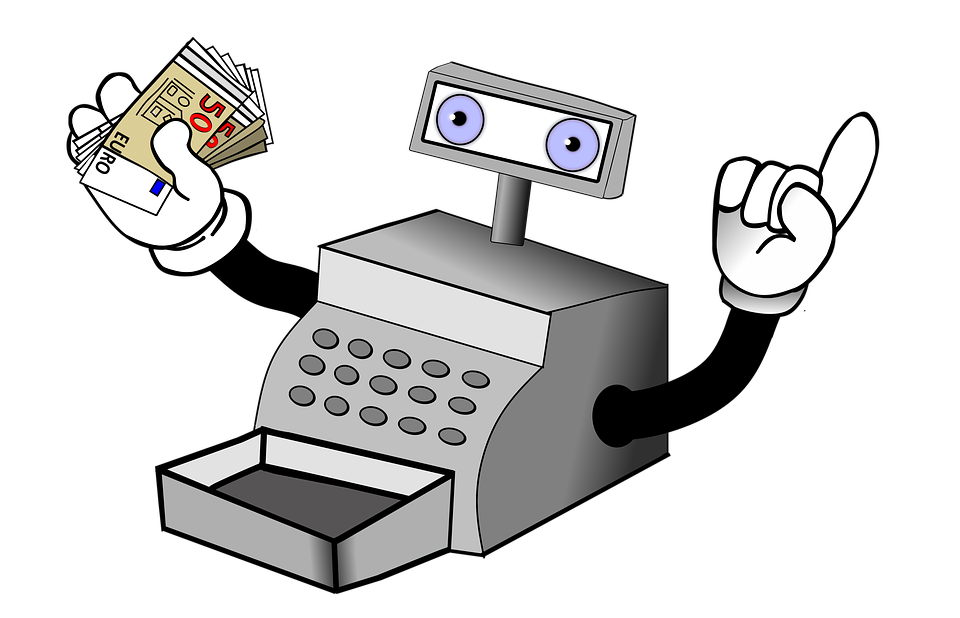 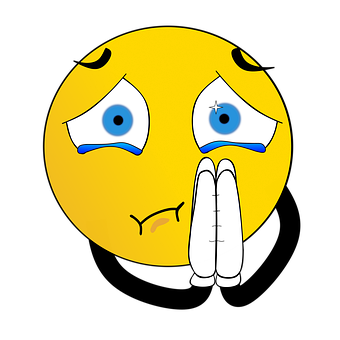 DIZEM-NOS  QUE  DEUS,  A  PERFEIÇÃO  ABSOLUTA, 
  NÃO  PODE  DELEGAR  A  CRIATURAS  IMPERFEITAS 
    O  DIREITO  DE  ESTABELECER  PREÇOS  PARA                                     SUA  JUSTIÇA.
A  JUSTIÇA  DE  DEUS  É  COMO  O  SOL,  
    QUE  SE  DISTRIBUI  PARA  TODOS .
PARA  A  GENTE  PENSAR...
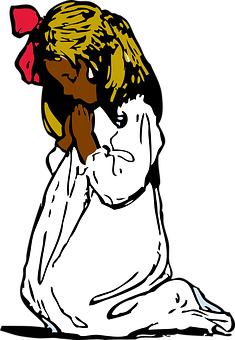 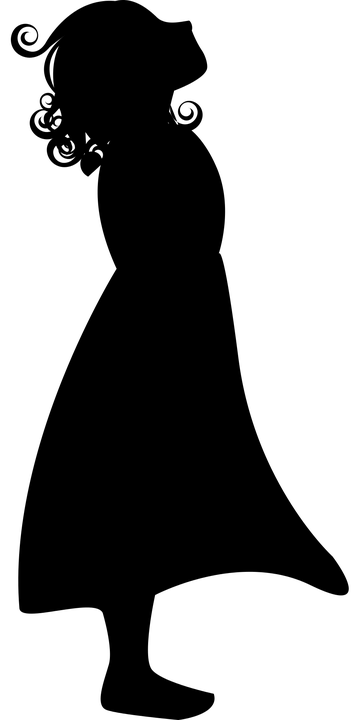 DE
JESUS:
DISSE
“DAI
GRAÇA
GRAÇA
O
DE
QUE
RECEBESTE”